Unit 4
What's the best movie theater?
Section B   Period 1 (1a-2e)
WWW.PPT818.COM
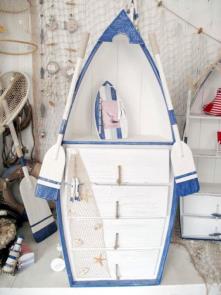 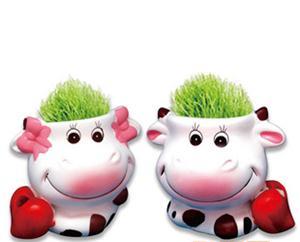 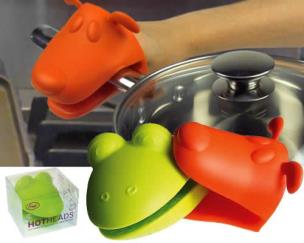 creative
more creative
most creative
… is creative.
… is more creative.
… is the most creative of the three.
quiet
good
quieter
better
best
quietest
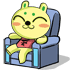 1a
Write these words and phrases next to their opposites in the chart.
funniest     most creative
      quietest      best
quietest
best
funniest
Who knows the most?
Mount Qomolangma (珠穆朗玛峰) 
is the __________ mountain in the world.
highest
longest
2. Changjiang River is the _________ river in China.
largest
3. Pacific Ocean (太平洋) is the ___________ 
ocean in the world.
4. The falls of Jiuzhaigou (九寨沟瀑布) are 
the _________ falls in the world.
cleanest
biggest
5. Blue Whale (蓝鲸) is the ________ animal 
in the world.
6. Giraffe is the _________ animal in the world.
tallest
7. Hummer (蜂鸟) is the ___________ 
   bird in the world.
8. The Great Wall is the _________ 
   wall in the world.
9. Humans(人类) are the _________ animal 
   in the world.
10. China has the ____________ 
   people in the world.
11. Paris is one of the _______________ 
    cities in the world.
smallest
longest
smartest
most
most beautiful
1b
Tell your partner about people you know. Use the words in 1a.
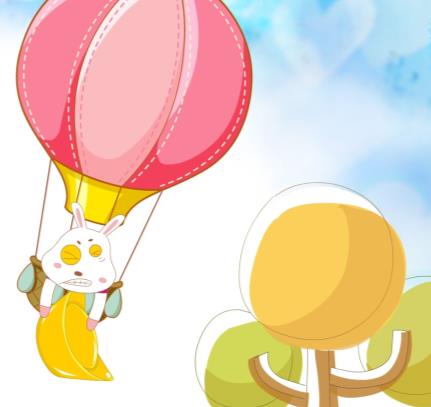 PAIRWORK
My sister Isabel is the funniest person I know.
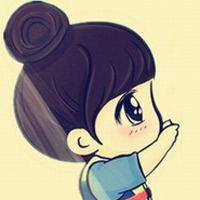 Jeff Green is the quietest person I know.
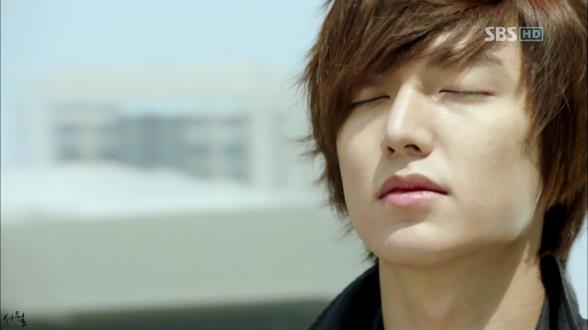 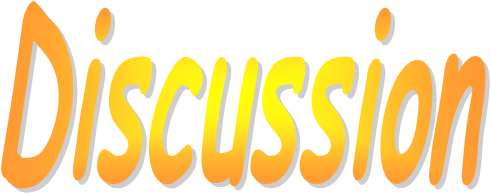 Do you know what a talent show is?
Did you have a talent show in your school/class? When? Did you enjoy it?
If not, do you want to have a talent show in our school?
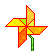 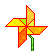 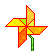 1c
Listen to people talking about a school talent show. Match the pictures with the performers.
Eliza __________     Vera ____________
Steve ___________   Dennis __________
The Math Teachers __________
d
a
e
c
b
1d
Listen again. What do the people say about the performers? Fill in the chart with the adjectives you hear.
excellent, great
funniest
creative, the most creative
worst, terrible
loudest
1e
A: Who was the best performer?
B: Eliza was the best performer.
Look at the information in 1d and make a conversation.
Who was the best performer?
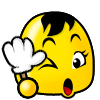 … was the best performer.
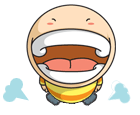